Chapter 2
Setup
Platforms
Engine can be developed on common desktop development environments
Linux (any distribution)
Windows (Windows 7, 8, & 10)
Using Visual Studio (v14, 2015)
MacOS
Via Homebrew
Development Environment
Tools and Libraries
Environment
C++ compiler
Standard C++ libraries
Simple and Fast Multimedia Library (SFML)
Note  - pre-compiled SFML sensitive to IDE
Project development software (e.g., make or IDE)
Configuration adjusts 
include directories (for header files) 
library directories (for linking)
Debugger (e.g., gdb)
Full Dragonfly Header Files
Available:
Online: http://dragonfly.wpi.edu/documentation
(Screenshot next slide)
Download: http://dragonfly.wpi.edu/book
In Appendix B of book
Note, these are from complete engine, with all optional elements
Not a starting point
Use as reference when making games with Dragonfly
Dragonfly Documentation
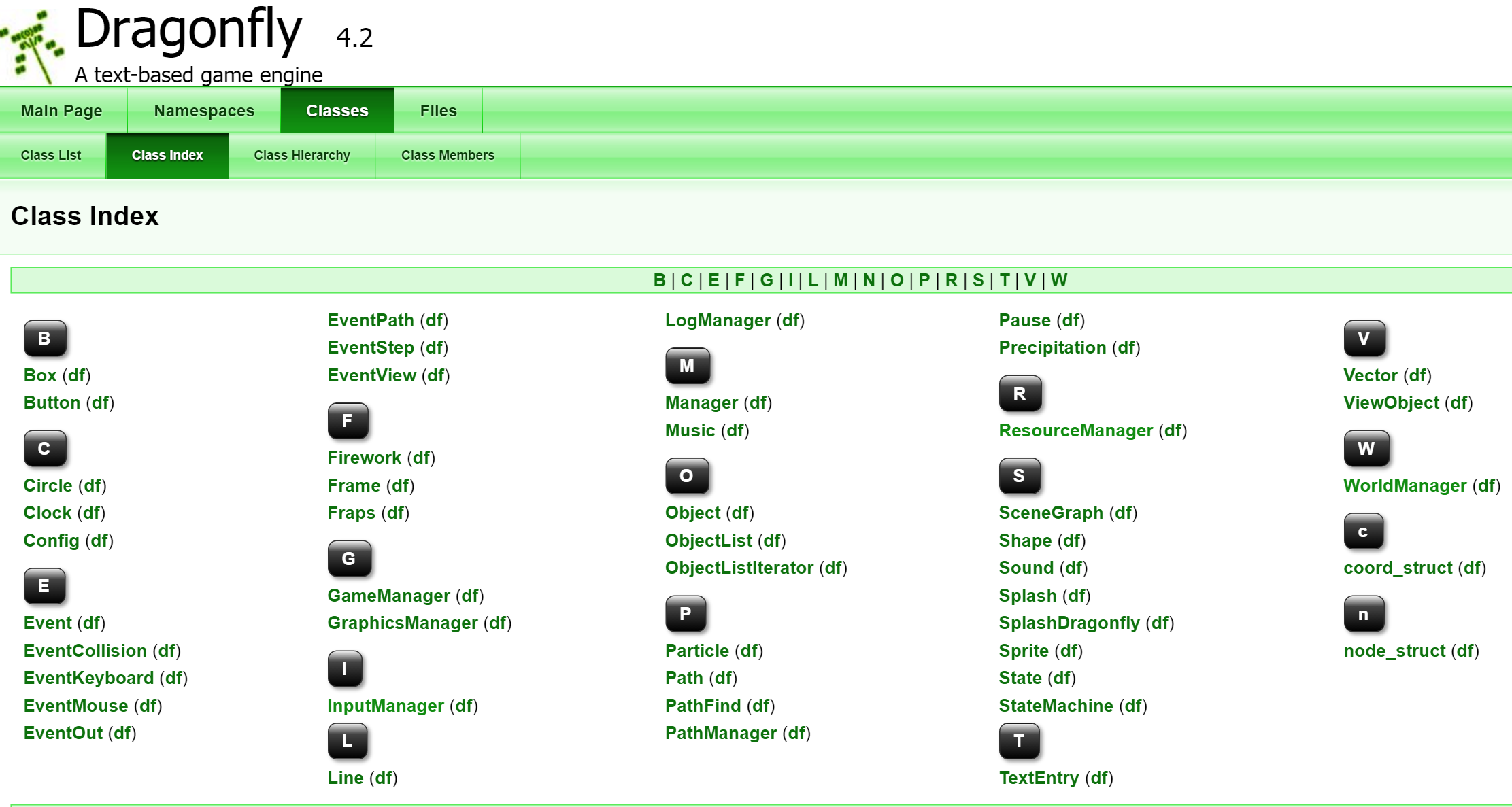 http://dragonfly.wpi.edu/documentation/